Chào mừng các em đến với tiết toán
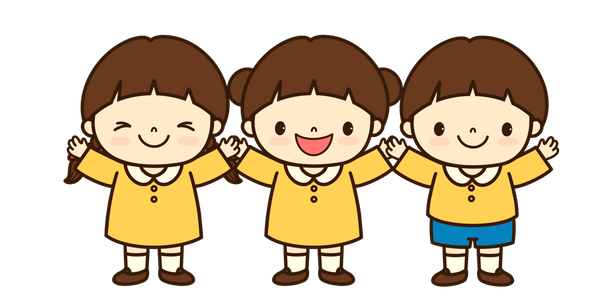 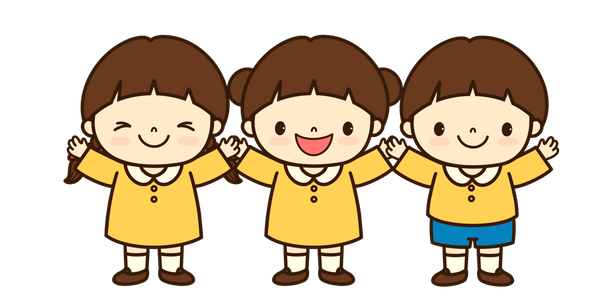 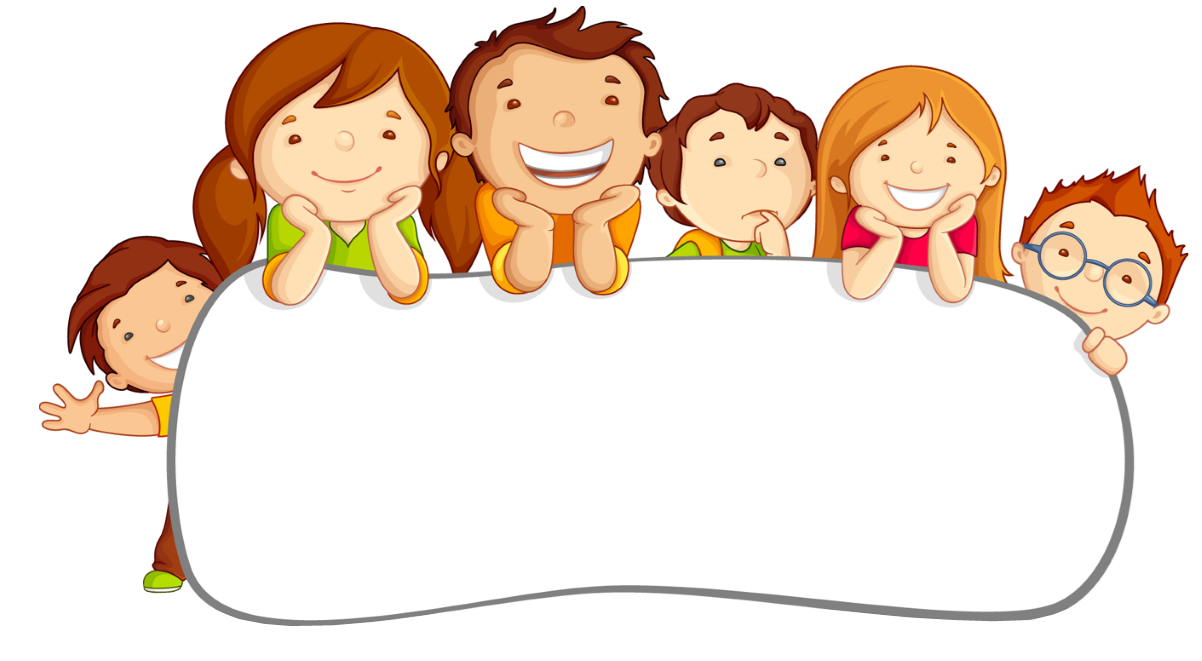 Rung chuông vàng
Hết giờ
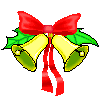 Rung chuông vàng
CÂU HỎI
0
5
1
2
3
4
A
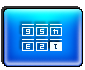 ĐÁP ÁN A
B
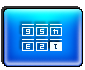 ĐÁP ÁN B
C
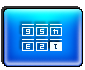 ĐÁP ÁN C
Hết giờ
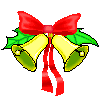 Rung chuông vàng
Câu 1
Trong phép tính 6 + 7 =13 
thì 6 được gọi là
0
5
1
2
3
4
A
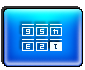 Số hạng.
B
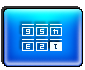 Tổng.
C
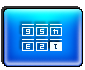 Số cộng.
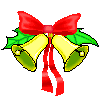 Hết giờ
Rung chuông vàng
Câu 2
Trong phép tính 6 + 9 = ?
0
5
1
2
3
4
A
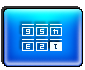 69.
B
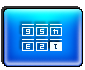 14.
C
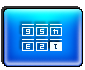 15.
Thứ sáu, ngày 06 tháng 10 năm 2023
Toán
Chủ đề 2: Phép cộng, phép trừ trong phạm vi 20 - 
Bài 7: Phép cộng (qua 10) trong phạm vi 20.
Thứ sáu, ngày 06 tháng 10 năm 2023
Toán
Luyện tập
Bài 1; Số
Số hạng
Số hạng
7
8
7
6
8
9
Số hạng
Số hạng
7
6
5
7
5
6
Tổng
11
13
16
14
13
14
Thứ sáu, ngày 06 tháng 10 năm 2023
Toán
Luyện tập
Bài 1: Số
Bài 2: Bạn Sao hái những cây nấm ghi phép tính có kết quả bằng 12. Hỏi bạn Sao hái được bao nhiêu cây nấm?
kết quả bằng 12
bạn Sao hái được bao nhiêu cây nấm?
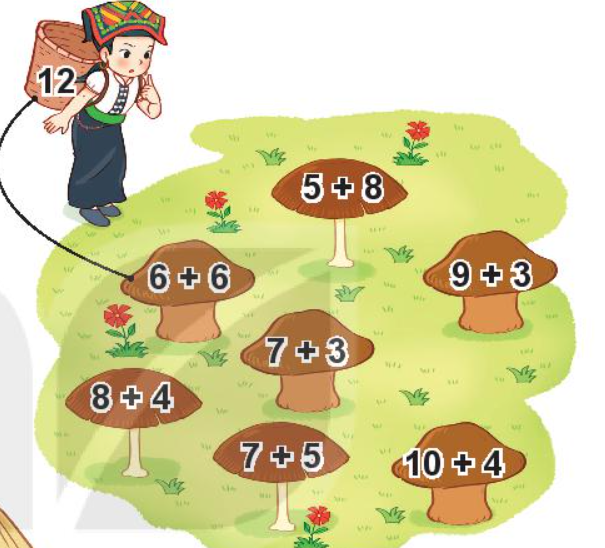 13
12
12
10
12
14
12
Thứ sáu, ngày 06 tháng 10 năm 2023
Toán
Luyện tập
Bài 3:
a: Tính kết quả của các phép tính ghi ở bậc thang.
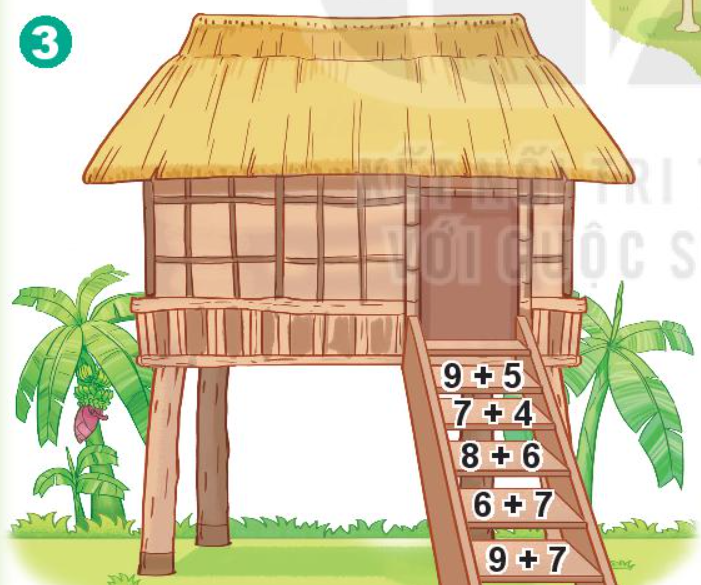 9 + 5 =
14
11
7 + 4 =
8 + 6 =
14
6 + 7 =
13
16
9 + 7 =
b: Những phép tính nào có kết quả bằng nhau.
Thứ sáu, ngày 06 tháng 10 năm 2023
Toán
Luyện tập
Bài 1: Số
Bài 2:
Bài 3:
Bài 4: Hai con xúc xắc nào dưới đây có tổng số chấm ở các mặt trên bằng 11
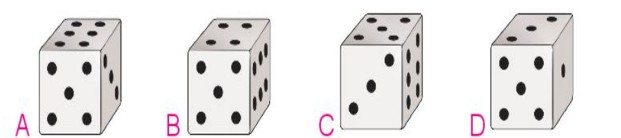 Thứ sáu, ngày 06 tháng 10 năm 2023
Toán
Luyện tập
Bài 1: Số
Bài 2:
Bài 3:
Bài 4: Hai con xúc xắc nào dưới đây có tổng số chấm ở các mặt trên bằng 11
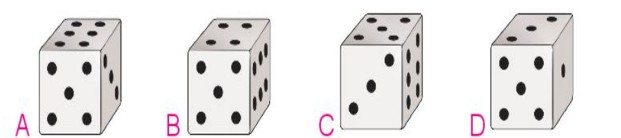 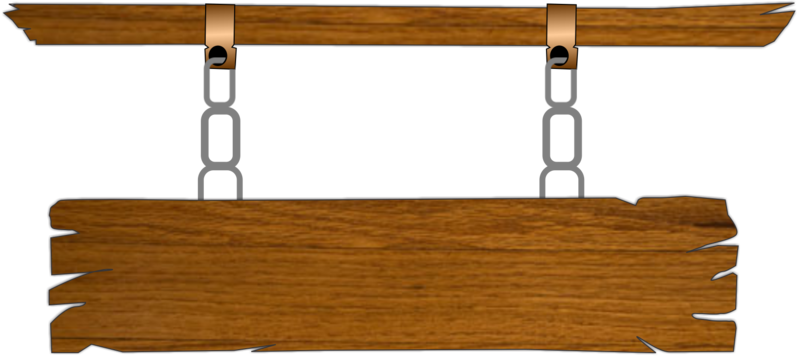 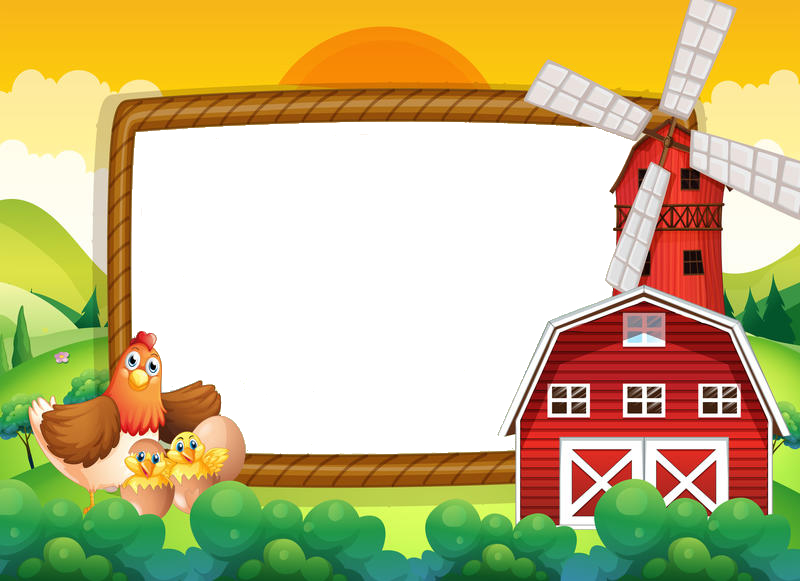 Hỏi nhanh , đáp gọn
Trong phép tính  9  +  7 = 16
16 được gọi là:
Tổng
7 được gọi là:
Số hạng
Số hạng
9 được gọi là:
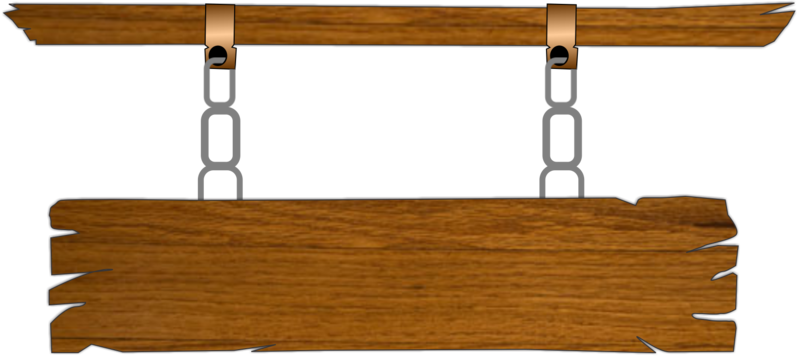 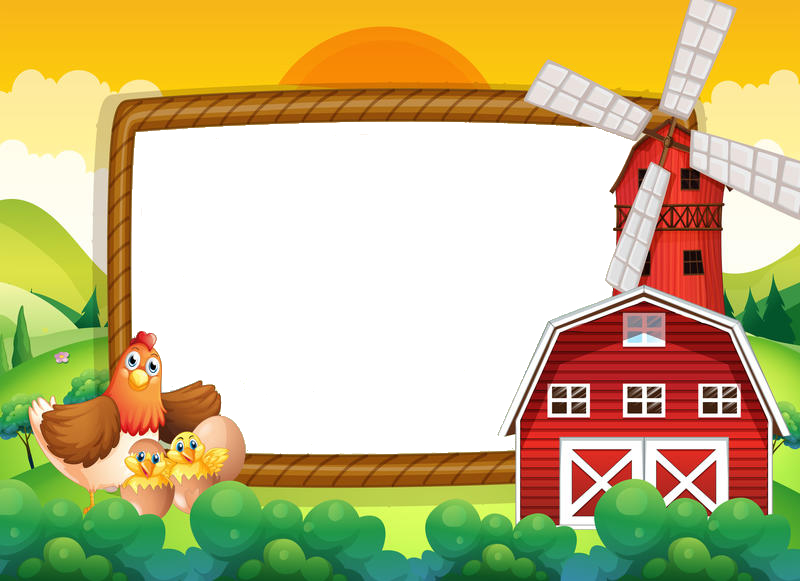 Hỏi nhanh , đáp gọn
Hai phép tính nào có kết quả bằng nhau.
5 + 9
4 + 5
3 + 6
9 + 5
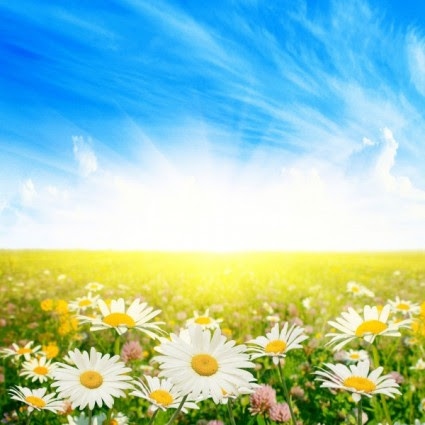 TẠM BIỆT
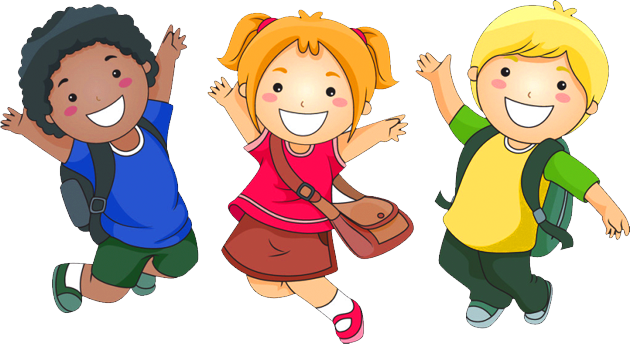